Evaluation
Constat et bilan 
Pratiques innovantes 
La construction d’outils d’évaluation
Les outils institutionnels
Que fait-on aujourd’hui dans les classes? Réflexions et constats  du groupe Recherche action formation sur l’évaluation
Une grande diversité de pratique : des pratiques innovantes à développer 
Des évaluation sommatives (notes sans beaucoup de commentaires) encore présentes 
De plus en plus d’évaluation formative(lettre, couleurs, smileys)
Plus récemment des auto-évaluations
Des évaluations croisées (évaluations par les pairs) 
Des évaluations diagnostiques
Des pratiques courantes
Une évaluation globale de la production
Evaluation du résultat et pas suffisamment du processus 
Une évaluation des capacités 
Une évaluation des compétences
Des pratiques innovantes
Des évaluations sans notes
Des évaluations à la demande

Des évaluations différenciées
En agissant sur les supports proposés
Sur les consignes 
Sur les aides apportées
Les principes d’une évaluation positive
l’évaluation  : un outil au service de l’apprentissage  de l’élève
L’évaluation doit permettre de mesurer le degré d’acquisition des connaissances des compétences ainsi que la progression des élèves(rapport annexé à la loi de Refondation de l’école de la république)
L’évaluation doit engager les élèves dans une voie de progrès en :
Informant les élèves ou en lui permettant de s’informer sur ses acquis, ses réussites, ses difficultés, et les démarches qui vont lui permettre de les résoudre.
En lui donnant confiance dans sa réussite, sa capacité d’apprendre, par la valorisation des réussites et des progrès.
Décret sur le suivi et l’accompagnement pédagogique des élèves, 18 novembre 2014
« L’enseignement repose sur des pratiques pédagogiques diversifiées et différenciées qui visent à permettre à tous les élèves de progresser dans leurs apprentissages qui intègrent les aides appropriées aux difficultés rencontrées. Ces pratiques sont régulièrement ajustées pour tenir compte de l’évolution des besoins de chaque élève »
L’évaluation des acquis des élèves, menée en référence au socle commun et réalisé par les enseignants. Le bilan des acquis est régulièrement communiqué à l’élève et à ses représentants légaux par le professeur principal ou par un membre de l’équipe pédagogique. En fonction de ce bilan, les enseignants proposent des modalités d’accompagnement afin de permettre à l’élève d’atteindre des objectifs du cycle.
Principes essentiels
Une évaluation qui permet à l’élève de faire un constat lucide sur  ses  résultats mais aussi sur  les démarches et processus qu’il a mobilisés. 
Qui lui permet de se fixer des pistes de progrès, personnalisés, accessibles
Une évaluation(formative ) qui se met en place en cours d’apprentissage,
 mais également en fin d’apprentissage pour faire un bilan global de la maîtrise des compétences par les élèves.

L’auto-évaluation et la co évaluation, de démarches très intéressantes pour renseigner l’élève sur ses acquis et lui permettre de progresser
L’évaluation des compétences par les enseignants
Des compétences définies, ou des échelles descriptives claires
Un constat sur le positionnement de l’élève au regard de ces différentes compétences 
Des pistes de transformations et de progrès communiquées à l’élève par l’enseignant.
Caractériser les grilles d’évaluation
Deux grandes types de grilles  : les échelles uniformes ; et les échelles descriptives
Les échelles uniformes: la tâche est subdivisée en plusieurs sous compétences indépendantes les unes des autres . 
Les échelles descriptives: elles consistent en une série de portraits décrivant les différents niveaux de qualité d’une tache. Elles permettent d’évaluer le produit, le processus ou l’attitude.
Exemple d’une échelle uniformeutiliser le langage oral
Une échelle descriptive
L’auto évaluation
Une stratégie de régulation des apprentissages qui contribue à ancrer les élèves dans une dynamique de progrès
Une fiche d’auto évaluationavec les deux types d’échelle d’évaluation
Une progressivité possible
D’abord apprendre à se situer 
Ensuite savoir comment s’organiser pour progresser 
Pour que cela soit possible il faut que l’enseignant fournisse aux élèves les démarches de régulation.
La co-évaluation
L’évaluation institutionnelle
L‘évaluation, les documents définis à l’échelle nationale
Le livret scolaire  
Le bulletin trimestriel
L’évaluation des acquis la fiche de fin de cycle
La fiche de synthèse DNB
Le bulletin trimestriel
Construit sur un format identique du CP à la 3°
Au recto , le niveau des élèves par matières
Pour chaque matière éléments du programme travaillés durant la période 
Acquisitions, progrès et difficultés éventuelles
Moyenne de l’élève, moyenne de classe.
Au verso, les appréciations générales et les projets menés
Evaluation des acquis : la fiche de fin de cycle
La fiche de fin de cycle (CE2, 6°,3°) dresse un bilan global sur les 8 champ d’apprentissage du socle 
(4 domaines + 4 composante du domaine 1)
1.1 Langue française à l’oral et l’écrit
1.2 Langues étrangères et régionales
1.3 Langages mathématiques, scientifiques et informatiques
1.4 Langages des arts et du corps
2. Méthodes et outils pour apprendre 
3. Formation de la personne et du citoyen
4. Systèmes naturels et systèmes techniques
5. Représentation du monde et activité humaines 
 Grace à des indicateurs : maîtrise insuffisante, fragile, satisfaisante, très bonne
La fiche de fin de cycle (CE2, 6, 3°)
Dresse un bilan global sur les 8 champ d’apprentissage du socle 
Langue française à l’oral et l’écrit
Langages mathématiques, scientifiques et informatiques
Représentation du monde et activité humaines 
Langues étrangères et régionales
Systèmes naturels et systèmes techniques
Formation de la personne et du citoyen
Langages des arts et du corps
Méthodes et outils pour apprendre 
Grace à des indicateurs : maîtrise insuffisante, fragile, satisfaisante, très bonne
Et la certification?
Fin des épreuves spécifiques EPS
L’EPS a pour obligation de valider 
les 5 domaines du socle
Les professeurs par le projet de formation sont tenus de garantir cet apprentissage à leurs élèves
Le DNB
Contrôle final sur 300 pts
Le contrôle continu sur 400 pts 
L’élève reçu s’il cumule 350 pts sur 700
Chacun des 8 champs de formation du socle apporte un nombre de points, arrêté lors du  conseil de classe du 3° trimestre de la classe de 3°
Maîtrise insuffisante (10 pts)
Maîtrise fragile (20 pts)
Maîtrise satisfaisante (35 pts)
Très bonne maîtrise (50 Pts)
Deux épreuves écrites 
Premier jour: français(3H) HG-enseignement moral et civique (2H) sur 100pts 
Deuxième jour : math (2h) sciences expérimentales et  technologie(1h) sur 100 pts 
Une épreuve orale (15 mm) : l’élève choisit et  présente un projet interdisciplinaire ou un parcours sur  100 pts
L’obtention du DNB
Le DNB atteste de la maîtrise du socle commun de connaissances, de compétences et de culture

Une cérémonie républicaine de remise du brevet est organisée
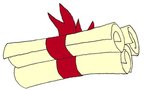 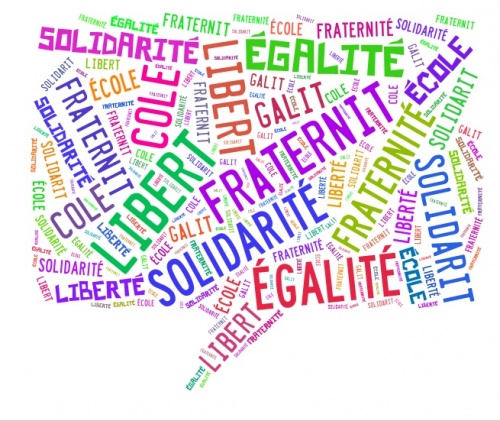 Le livret scolaire
Livret scolaire.pdf